Meten van productie
op drie manieren hetzelfde meten
Productie meten
Verschillende productiewaarden
Categoriale inkomensverdeling
Macro economie
WELVAART EN GROEI
GOEDE TIJDEN, SLECHTE TIJDEN
Conjunctuurkant economie(vraagkant)
Bestedingen / vraag naar goederen en diensten

Korte termijn
Structuurkant van de economie(productiekant)
Productiecapaciteit
Kwaliteit en kwantiteit productiefactoren
Concurrentiepositie
Lange termijn
Productie, werkgelegenheid, (nationaal) inkomen
Productiemeting
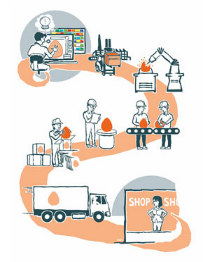 Methode 1 – Objectieve methode
via de productiewaarde (van bedrijven en overheid)

Methode 2 – Subjectieve methode
via de verdiende primaire inkomens

Methode 3 – Bestedingenmethode
via de betaling van de eindgebruikers
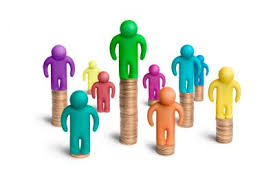 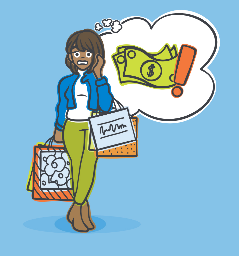 Objectieve methodevia de productiewaarde: bedrijven
Productie binnen bedrijven
Bedrijven
Bedrijf verkoopt voor (omzet)..	€ 35.000
Productie door andere bedrijven (inkoop)	15.000
(grondstoffen, halffabricaten, diensten, enz)	____________ -
Eigen productie (bruto toegevoegde waarde)	20.000
Kapitaal (huur/rente)	1.000
Natuur (pacht)	         500
Arbeid (loon)	     8.000 -
	11.500
Afschrijvingen	      1.500 -
Ondernemerschap (winst)	10.000
productiewaarde
inkoop
verkoop
Producent A
omzet
€ 15.000
€ 35.000
€ 20.000
Omzet
Ingekochte goederen en diensten
Afschrij-vingen
Beloning voor productiefactoren:
winst
winst
loon
huur, pacht, rente
Bruto toegevoegde waarde
Netto toegevoegde waarde tegen factorkosten
Objectieve methodevia de productiewaarde: overheid
Bedrijven: omzet - inkopen
Productie bij de Overheid
Heeft geen omzet. Kan dus niet op dezelfde manier.

Netto toegevoegde waarde = beloning productiefactoren
Overheid maakt geen winst
Grootste deel is sowieso ‘loon’

AFSPRAAK OVERHEID:
Netto toegevoegde waarde = ambtenarensalarissen

Overheid heeft wel, net als elk bedrijf, afschrijvingen
verkoop
Overheid
omzet
Beloning voor productiefactoren:
Afschrij-vingen
winst
loon
loon
loon
huur, pacht, rente
Bruto toegevoegde waarde
Netto toegevoegde waarde tegen factorkosten
Samenvatting objectieve methodevia de productiewaarde
Productie: binnen bedrijven
Productie: bij de overheid
Omzet
Ingekochte goederen en diensten
Afschrij-vingen
Beloning voor productiefactoren:
Beloning voor productiefactoren:
winst
loon
huur, pacht, rente
Afschrij-vingen
loon
Netto toegevoegde waarde tegen factorkosten
Netto toegevoegde waarde tegen factorkosten
Bruto toegevoegde waarde
Bruto toegevoegde waarde
+
Binnenlands Product(netto / bruto)
Van een land is gegeven: 
Omzet bedrijven € 450 mld. 
Inkoopwaarde van de omzet bedrijven € 150 mld. 
Winst bedrijven € 25 mld. 
Afschrijvingen bedrijven € 15 mld. 
Afschrijvingen overheid € 9 mld. 
Salarissen overheidspersoneel € 75 mld. 
Export € 50 mld 
Import € 35 mld. 
Bereken de netto toegevoegde waarde van bedrijven.
Bereken de bruto toegevoegde waarde van de overheid.
Bereken het BBP.
1
2
3
Omzet	450 mld.
Inkoopwaarde omzet	150 mld. –
Bruto toegevoegde waarde bedrijven	300 mld.
Afschrijvingen bedrijven	15 mld. –
Netto toegevoegde waarde bedrijven	285 mld.
Ambtenarensalarissen	75 mld.
Netto toegevoegde waarde overheid	75 mld.
Afschrijvingen overheid	9 mld. +
Bruto toegevoegde waarde overheid	84 mld.
Bruto toegevoegde waarde overheid	84 mld.
Bruto toegevoegde waarde bedrijven	300 mld. +
Bruto Binnenlands Product	384 mld.
Subjectieve methodevia de primaire inkomens
Primaire inkomens zijn:
Loon
Huur, pacht en rente
Winst

Wanneer we die optellen hebben we weer denetto toegevoegde waarde / NBP
loon (incl. ambt.)
huur, pacht, rente
winst
Netto Binnenlands Inkomen tegen factorkosten
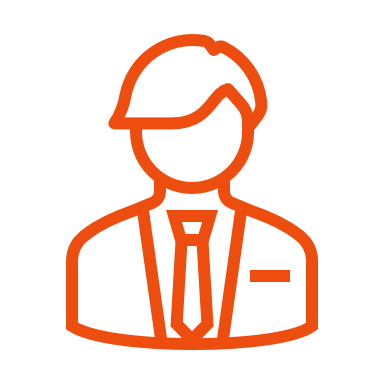 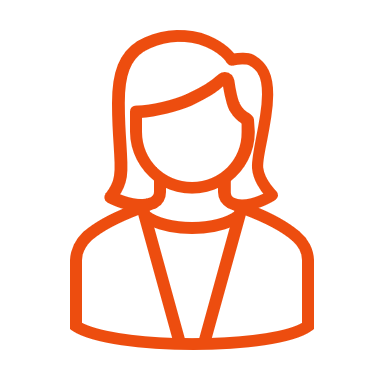 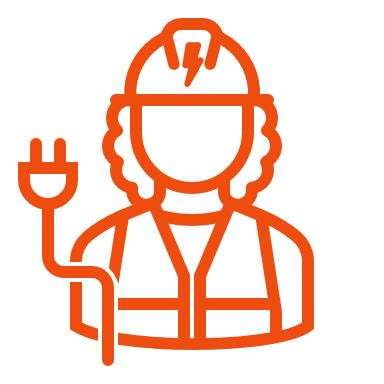 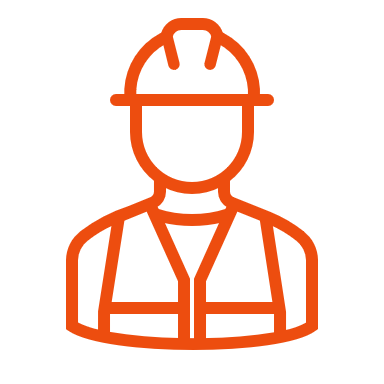 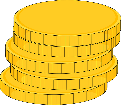 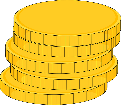 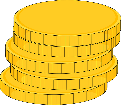 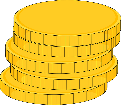 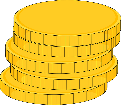 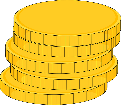 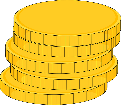 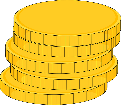 Drie keer hetzelfde meten
€ 45
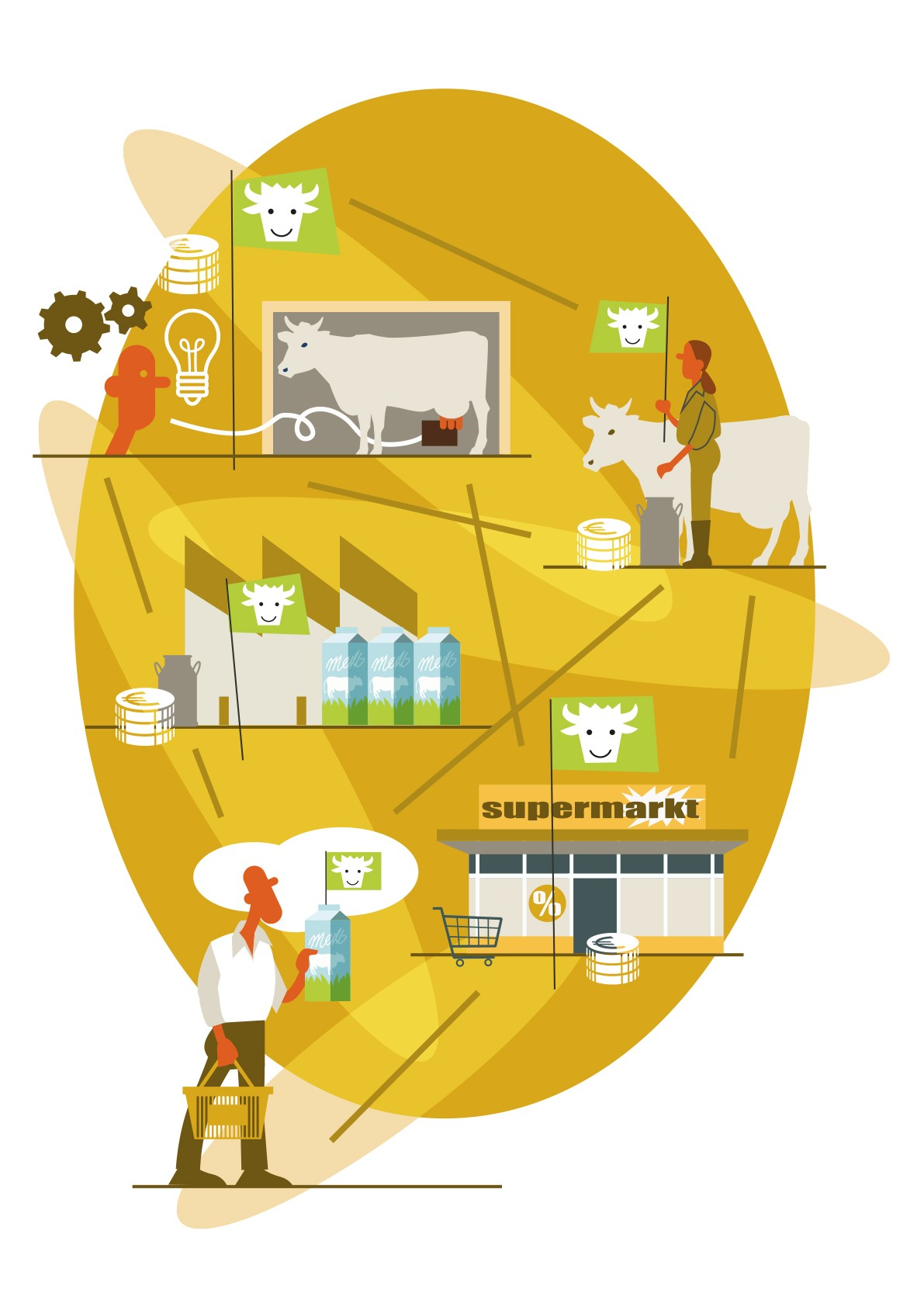 Conclusie:
De eindgebruiker (in dit geval de consument)
betaalt alle onderliggende toegevoegde waardes
en dus
ook alle primaire inkomens die betaald worden.
WINST
Boer
TOEGEVOEGDEWAARDE (20)
BEDRIJFSKOST

loon, rente, huur, pacht
verkoop
€ 10
€ 25
Melkfabriek
WINST
INKOOP
TOEGEVOEGDE WAARDE FABRIEK
TOEGEVOEGDEWAARDE (15)
verkoop
€ 25
BEDRIJFSKOST

loon, rente, huur, pacht
€ 10
Supermarkt
INKOOP
WINST
TOEGEVOEGDE WAARDE (10)
verkoop
BEDRIJFSKOST

loon, rente, huur, pacht
€ 45
TOEGEVOEGDE WAARDE BOER
TOEGEVOEGDE WAARDE BOER
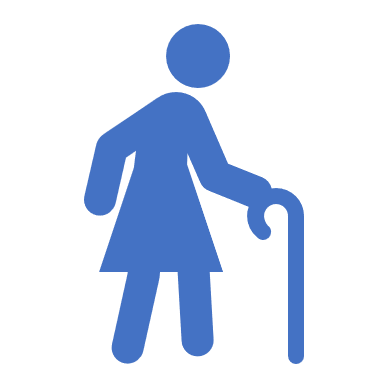 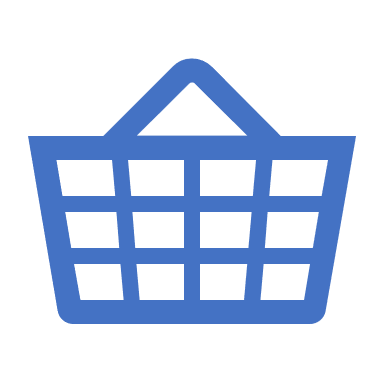 Boer
Melkfabriek
Supermarkt
consument
Bestedingenmethodevia de betalingen van de eindgebruikers
Dus: alle betalingen van de eindgebruikers

Consumenten (Consumptie)
Bedrijven (Investeringen)
Overheid (Overheidsbestedingen)
Buitenland (Export)
  alle betalingen
niet zelf geproduceerd (iMport)
= in eigen land geproduceerde goederen / diensten
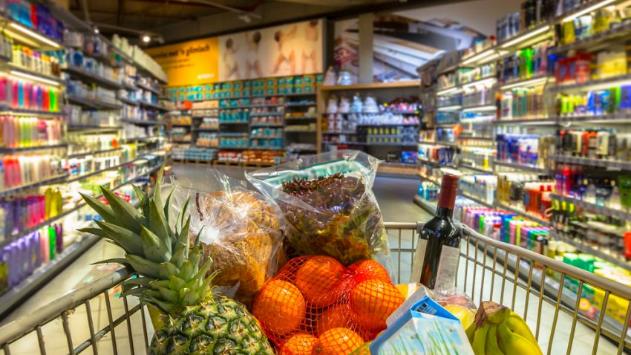 +
-
EV = C + I + O + E - M
Maatstaf voor welvaart?
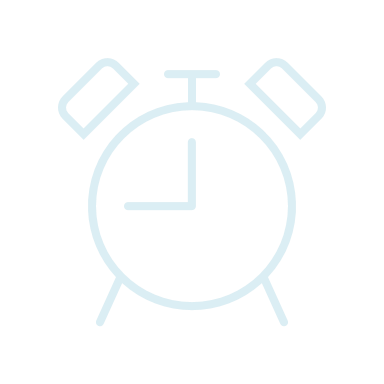 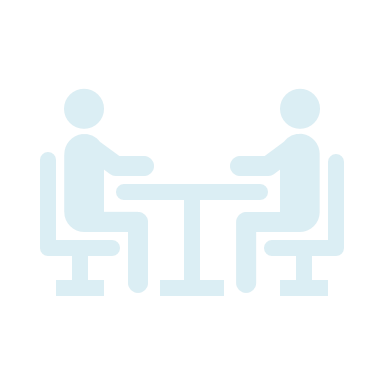 BBP meest gebruikte maatstaf voor welvaart
Alleen officiële productie
Niets over verdeling
Niets over externe effecten
Niet over welbevinden
Zoektocht naar betere indicatoren:
NL: brede welvaartsdefinitie
betreft de kwaliteit van leven in het hier en nu en de mate waarin deze al dan niet ten koste gaat van die van latere generaties en/of van die van mensen elders in de wereld.

HDI (human development index)
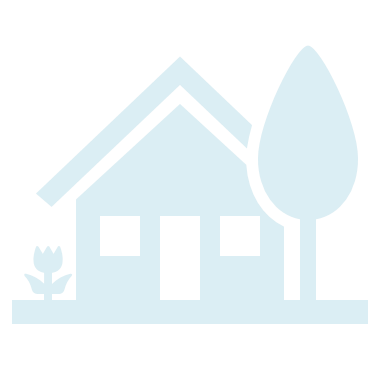 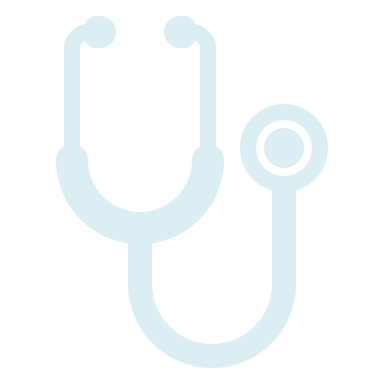 werk &vrije tijd
wonen
gezondheid
€
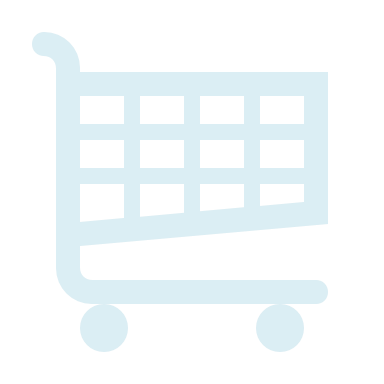 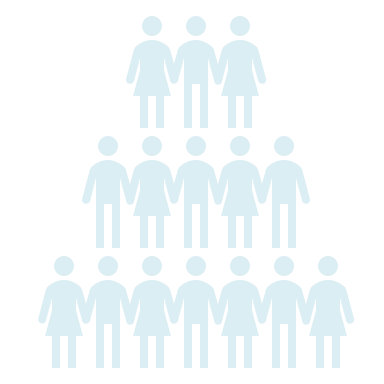 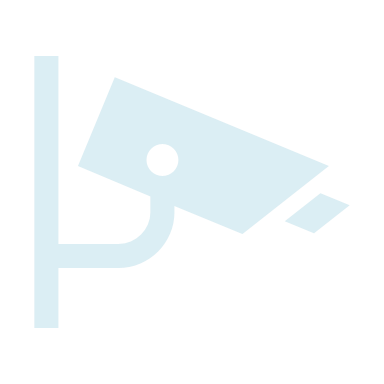 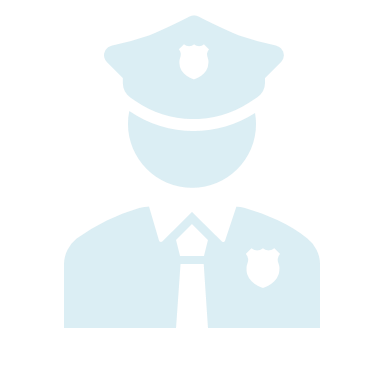 koopkracht
veiligheid
samenleving
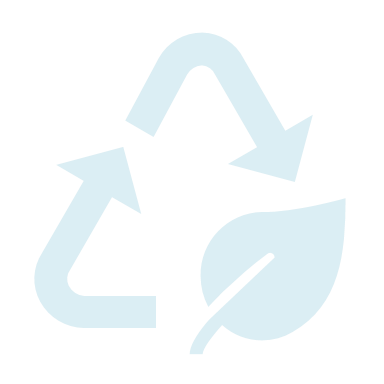 milieu
Meten van productie
verschillende productiewaarden
Binnenlands productproductie binnen de landsgrenzen
Productie bedrijven
Bruto toegevoegde waarde = omzet - inkopen

Productie overheid
Netto toegevoegde waarde = ambtenarensalarissen

Binnenlandse Productie (bruto / netto)
Alleen “gelijknamig” optellen!
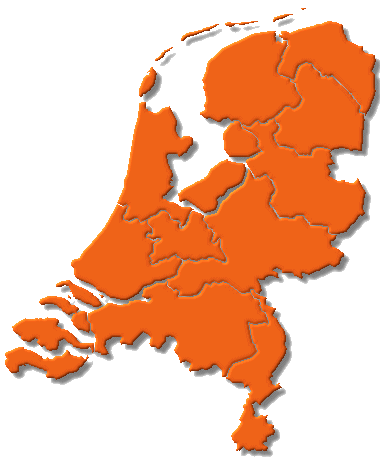 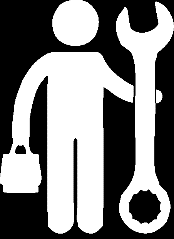 +
Nationaal Product / Inkomeninkomen van Nederlandse nationaliteit
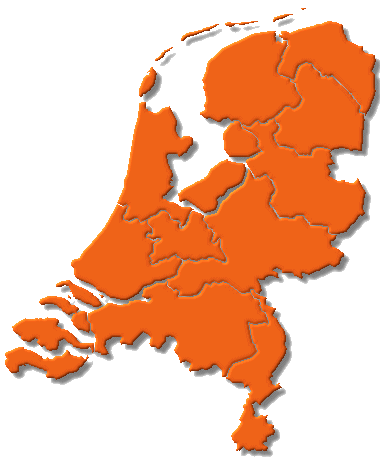 Productie in Nederland (BINNENLANDS PRODUCT)
€ 550 miljard
-  € 50 miljard
Inkomen1 in NL door buitenlanders
inkomen in NL door buitenlanders
+  € 90 miljard
Inkomen1 door NL-ers in buitenland
€ 590 miljard
Productie door Nederlanders (NATIONAAL PRODUCT)
inkomen door NLers in buitenland
1  inkomen = primaire inkomens

NB. Productie  =  Inkomen
Inkomen = loon, pacht, huur, rente en winst
Gegeven:
Omzet bedrijven	2.180
Intermediair verbruik	1.150
Saldo primaire inkomen uit het buitenland	126
Loonsom bedrijven	695
Overige primaire inkomens bedrijven	241
Ambtenarensalarissen	280
Afschrijvingen:	 
overheid	18
bedrijven	94
Investeringen:	 
voorraadinvesteringen bedrijven	10
bruto investeringen bedrijven	324
netto investeringen overheid	50
Particuliere consumptie	620
Netto overheidsbestedingen	442
Export	380
Import	330
Bereken:
Netto toegevoegde waarde bedrijven via de objectieve methode
Netto Binnenlands Product via de objectieve methode
Netto Binnenlands Inkomen via de subjectieve methode
NNI via objectieve methode
NNI via bestedingenmethode
Gegeven:
Omzet bedrijven	2.180
Intermediair verbruik	1.150
Saldo primaire inkomen uit het buitenland	126
Loonsom bedrijven	695
Overige primaire inkomens bedrijven	241
Ambtenarensalarissen	280
Afschrijvingen:	 
overheid	18
bedrijven	94
Investeringen:	 
voorraadinvesteringen bedrijven	10
bruto investeringen bedrijven	324
netto investeringen overheid	50
Particuliere consumptie	620
Netto overheidsbestedingen	442
Export	380
Import	330
a
Omzet	2.180Intermediair verbruik	1.150 –
Bruto toegevoegde waarde bedrijven	1.030
Afschrijvingen bedrijven	94 –
Netto toegevoegde waarde bedrijven	936
b
Netto toegevoegde waarde bedrijven	936
Netto toegevoegde waarde overheid	280 +
NBP 	1.216
c
Loonsom bedrijven	695
Overige primaire inkomens bedrijven	241 +
Alle primaire inkomens bedrijven	936
Primaire inkomens overheid	280 +
NBI	1.216
Gegeven:
Omzet bedrijven	2.180
Intermediair verbruik	1.150
Saldo primaire inkomen uit het buitenland	126
Loonsom bedrijven	695
Overige primaire inkomens bedrijven	241
Ambtenarensalarissen	280
Afschrijvingen:	 
overheid	18
bedrijven	94
Investeringen:	 
voorraadinvesteringen bedrijven	10
bruto investeringen bedrijven	324
netto investeringen overheid	50
Particuliere consumptie	620
Netto overheidsbestedingen	442
Export	380
Import	330
d
NBP (vraag b)	1.216
Saldo primaire inkomens buitenland	126 +
NNI 	1.342
e
Y = C + I + O + E – M

C = 620I (netto) = 324 – 94 = 230
O = 442
E = 380
M = 330

Y = 620 + 230 + 442 + 380 – 330 = 1.342
Inkomensverdeling
CATEGORIALE INKOMENSVERDELINGverdeling over de productiefactoren
Productiewaarde = verdiende inkomen
Productiewaarde = Toegevoegde waarde
Productie met:
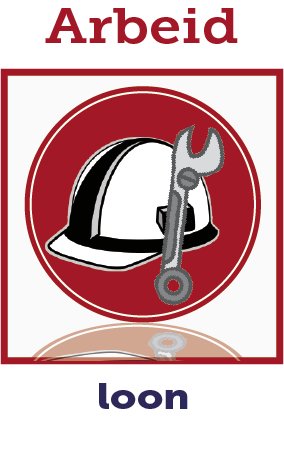 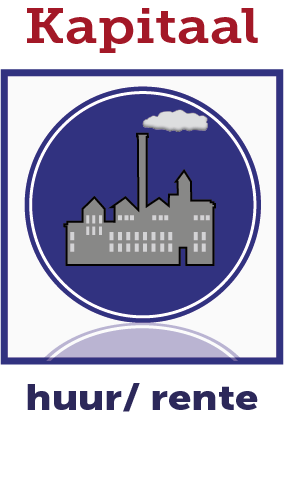 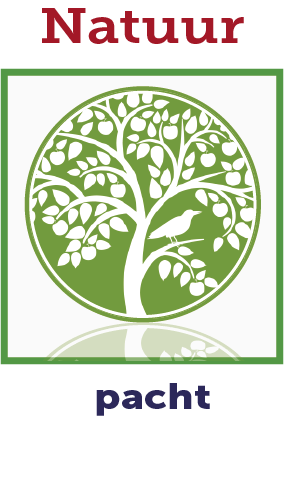 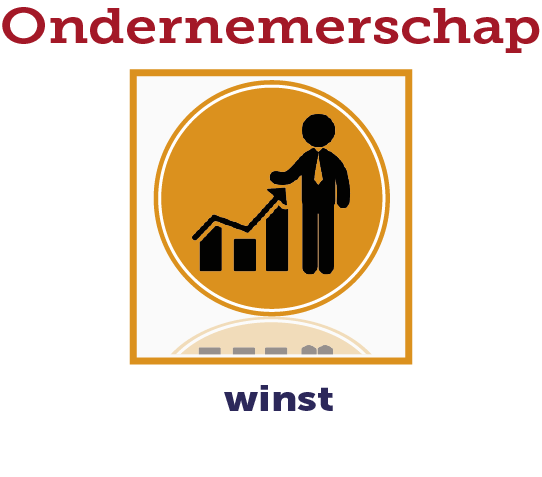 Arbeidsinkomensquote (aiq)
Zelfstandige: 100.000 verdient
Officieel is dat allemaal winst (diagram 1)
Er zit dus niets in de loonquote



ZZP-er verricht ook arbeid.
Daarom beloning zelfstandige splitsen:
Als werknemer had ie voor zelfde werk 80.000 (loon) kunnen verdienen
Alles méér is de beloning voor ondernemen: 20.000
Primaire inkomen
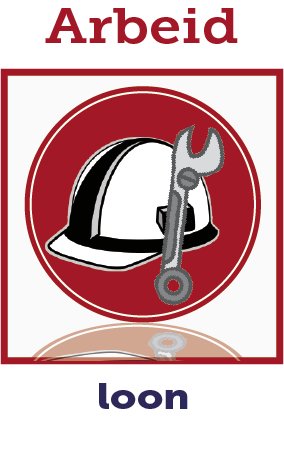 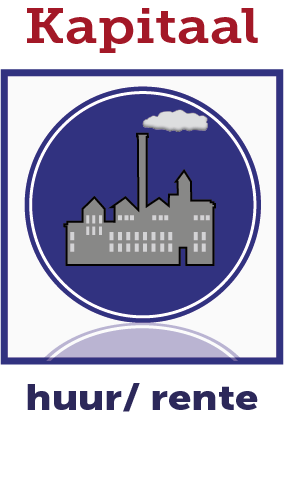 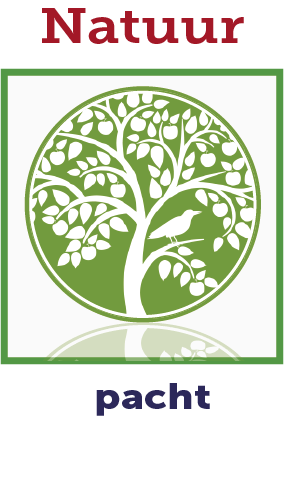 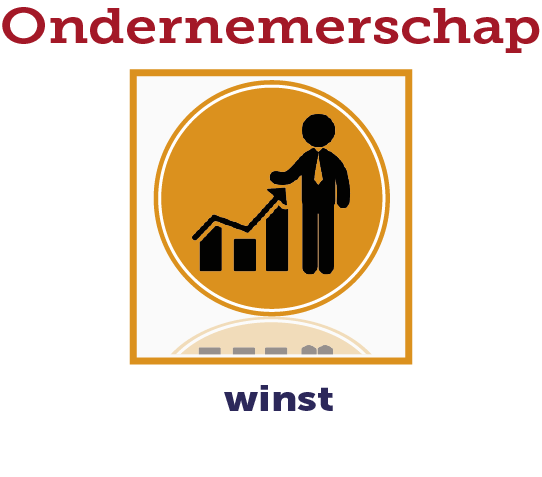 ARBEIDSINKOMEN
VERMOGENSINKOMENS
Vermogen bij rijkste deel bevolking

Gunstige voor investeringen (lage termijn)
Groter aandeel → denivellering

NB. Vermogen is extreem ongelijk verdeeld (rijkste 10% bezit 70% vermogen, rijkste 20% 90%)
Naar “armste” deel bevolking

Gunstig voor bestedingen (korte termijn)
Groter aandeel → nivellering